StatisticsTime Series
The Final Report
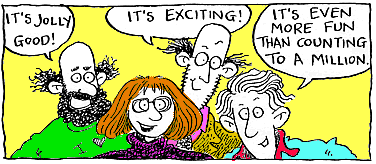 Your first piece of research should be to put the investigation in context use this to develop a clear purpose for the investigation
The exemplar we have been looking at contains this
It has been widely publicised that both NZ and the rest of the world have recently experienced a global financial crisis towards the late 2000’s. This has meant that most of society then had to closely consider how much money they were unnecessarily spending, where could they cut back and what was essential or not. 
According to a report from the Ministry for the Environment dated the end of April 2009 which is on the website http://www.mfe.govt.nz/environmental-reporting/consumption/household-expenditure/by-category/, the top three household consumption expenditure categories were food and beverages, housing, and transport. It also states that New Zealand’s total household consumption expenditure continued to increase but the increases were not as large as in previous years. 
I am going to investigate the amount of money spent in supermarket and grocery stores from 2000 to 2010 to see whether or not the overall trend is actually increasing and if there is anything unusual happening in the data. It would be interesting compare this time series with expenditure in other retail sectors.
Further research is used to support the statements you make based on the graphs you have produced
Time series excellence research
What to include for achieved
If this is all you are doing after the information you have been given I will not be happy 
The student has investigated time series data. They have shown evidence of using each component of the statistical enquiry cycle to investigate time series data.
the student has:
selected a variable to investigate from the dataset with respect to an identified purpose for the investigation
produced (using iNZight) displays of raw data, trend, seasonal effects and residuals
produced an appropriate model (using iNZight)
made a forecast (prediction) including prediction interval with correct units
written qualitative description in context of the trend as well as the seasonal pattern and related those in context
communicated findings in a conclusion and clearly communicated each component of the cycle. The conclusion is consistent with the purpose of the investigation
What to include for merit
If this is what you are doing after the information you have been given I will be happy 
The student has investigated time series data with justification. They have shown evidence of linking components of the statistical enquiry cycle to the context, and referring to evidence such as statistics, data values, trends, or features of visual displays in support of statements made.
the student has:
selected another variable to investigate from the dataset with respect to an identified purpose for the investigation.  They have commented on similar features as described in Achievement for this variable
produced (using iNZight) displays of raw data, trend, seasonal effects and residuals
identified and commented on trend, seasonal pattern, residuals and any unusual features and related these to context
calculated at least one trend as a rate per appropriate time period
commented on prediction intervals
compared features of the two series and commented on similarities and differences (where appropriate)
communicated findings in a conclusion, clearly communicated each component of the cycle. The conclusion is consistent with the purpose of the investigation
What to include for excellence
If this is what you are doing after the information you have been given I will be very happy  :0           :0           :0         
The student investigated time series data, with statistical insight. They have shown evidence of integrating statistical and contextual knowledge throughout the statistical enquiry cycle. They may have reflected on the process, considered other relevant variables, evaluated the adequacy of any models, or shown a deeper understanding of models.
 
The student has:
selected a variable to investigate:
For example, context knowledge is used to develop the purpose for the investigation and appropriate variable(s) are selected.
selected and used appropriate displays:
As for Merit.
identified features in the data and related these to the context:
For example, a quantitative description of the trend has been made, the seasonal pattern described and both related to the context. Other relevant features are identified and discussed in context with possible explanations for such features from research into the context, comparing variables where appropriate.
found appropriate model(s):
As for Merit plus for example the appropriateness of the model is justified throughout the entire range of x-values. Any alternative model(s) is justified as being an improvement in terms of how reliable they are in the making of forecasts.
Other variables may be explored and compared in context, in particular adjusting for CPI or population growth. 

made a forecast:
As for Merit plus for example, A comparison of the actual and predicted values for the most recent data values of the model could be made. Any comments made must be supported with references to statistical evidence. Comments demonstrate understanding that the forecasted values are estimates.

For example, the data has been reanalysed excluding the most recent three data points. The predictions are all reasonably close to the actual values , and all fall within the 95% prediction intervals. This, along with the justification of the good fit of the model, provides evidence that the predictions are reliable, although they are only estimates.
communicated findings in a conclusion:
For example, clearly communicated each component of the cycle. All the above points included, the purpose of the investigation has been addressed and there are contextual references throughout the entire investigation to support findings. There is a reflection on the analysis with respect to the background research undertaken. Impact of their findings been considered or a comparison made with another time series. 

Additional evidence for Excellence could include:
how forecasts could be used and by whom.
relating additional relevant data sourced by students to the original time series.
recognising limitations of the data and analysis
It may help you to use headings in your report so you know you haven’t missed anything
or you might just want a list to use

Introduction – give the background information to your investigation hat you researched.
Problem- set the context of your investigation
Charts with analysis 
trend line – put labels on your axes or you get nothing!
seasonal variation
residuals – is there some variation due to non seasonal effects? 
recomposed data – puts the data back together using the Holts Winter additive model
fit of model – how well does the recomposed data match up to the original data
prediction -  what happens over the next two years. quote examples form your data
Conclusion – did your analysis give you what you expected. If it didn’t what was different?